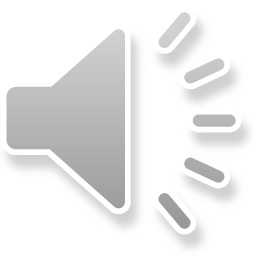 Welcome to my Halloween lesson.
 I hope you are ready for a scary moment.
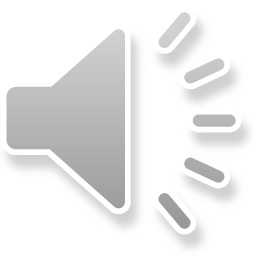 PUMPKIN                                  GHOST
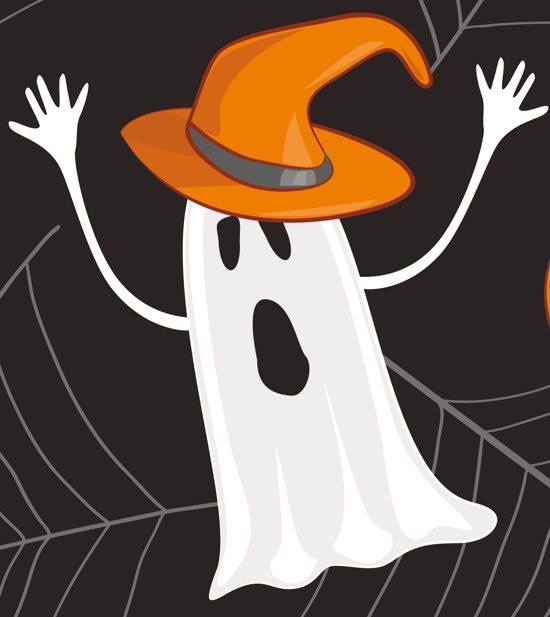 Listen and repeat
Listen and repeat
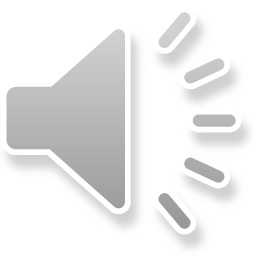 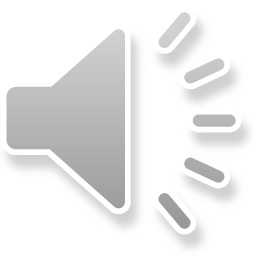 I am a witch
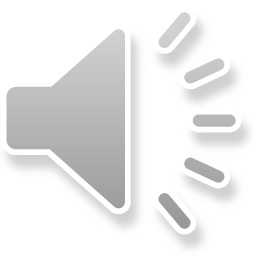 Listen and repeat
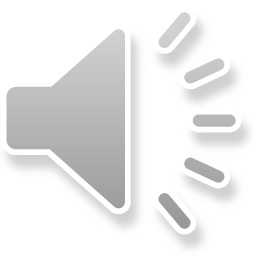 Skeleton                Mummy               Zombie
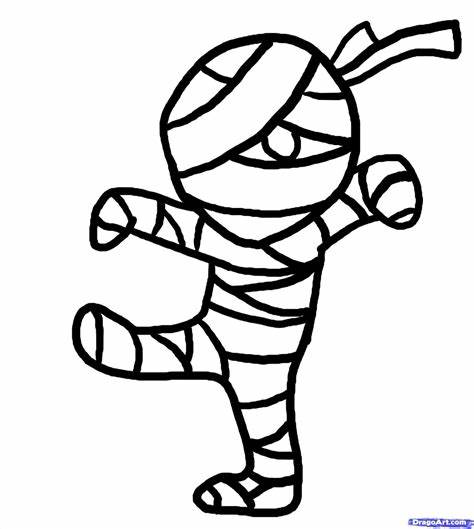 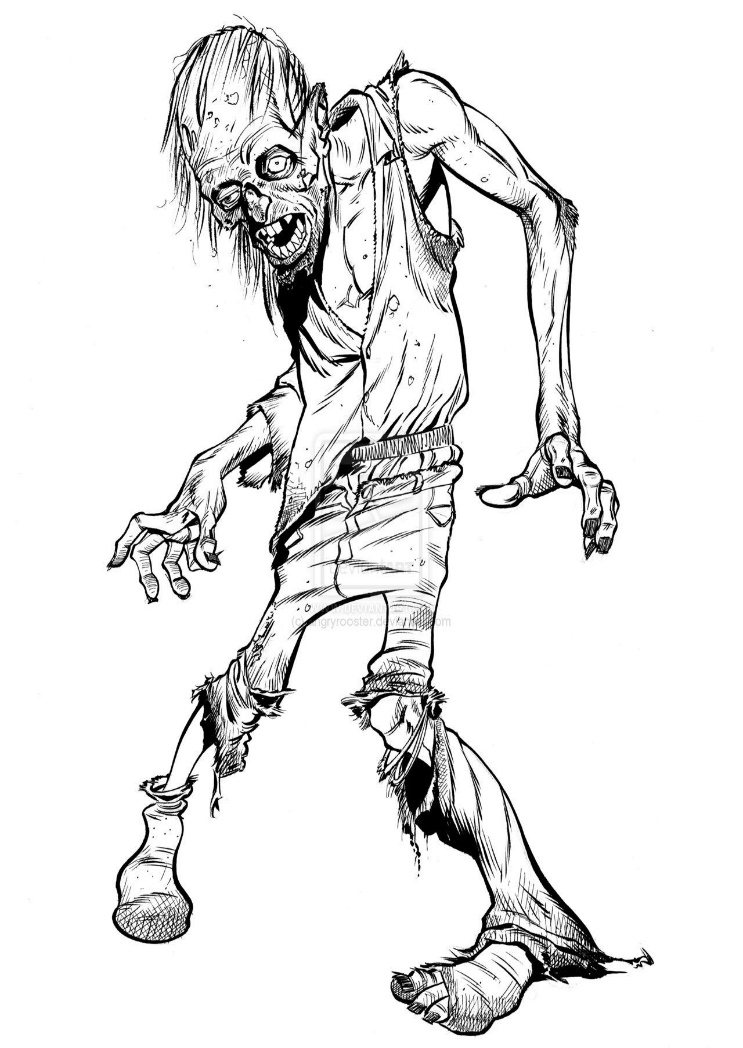 Listen and repeat
Listen and repeat
Listen and repeat
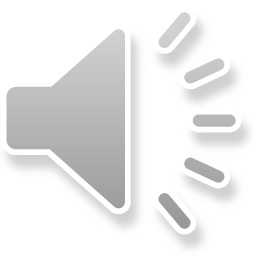 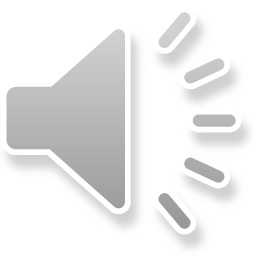 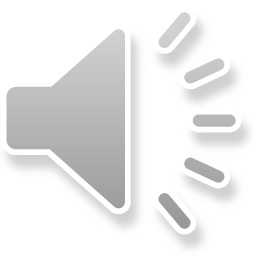 Vampire                    Bat                    Black cat
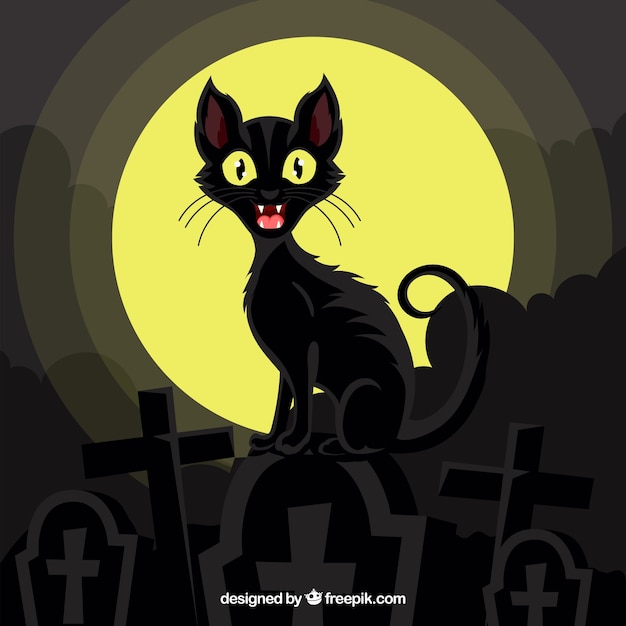 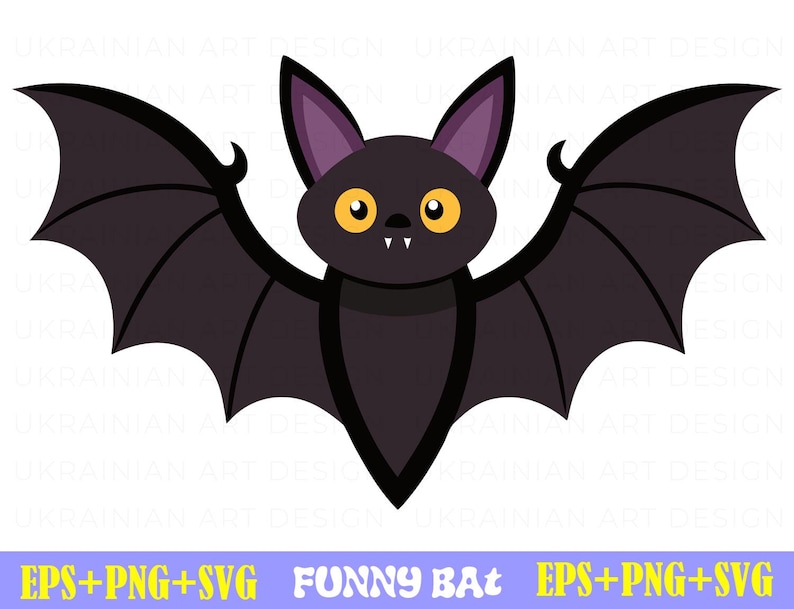 Listen and repeat
Listen and repeat
Listen and repeat
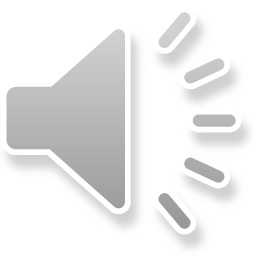 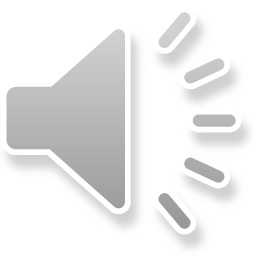 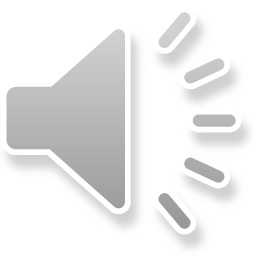 Spider                            Spiderweb
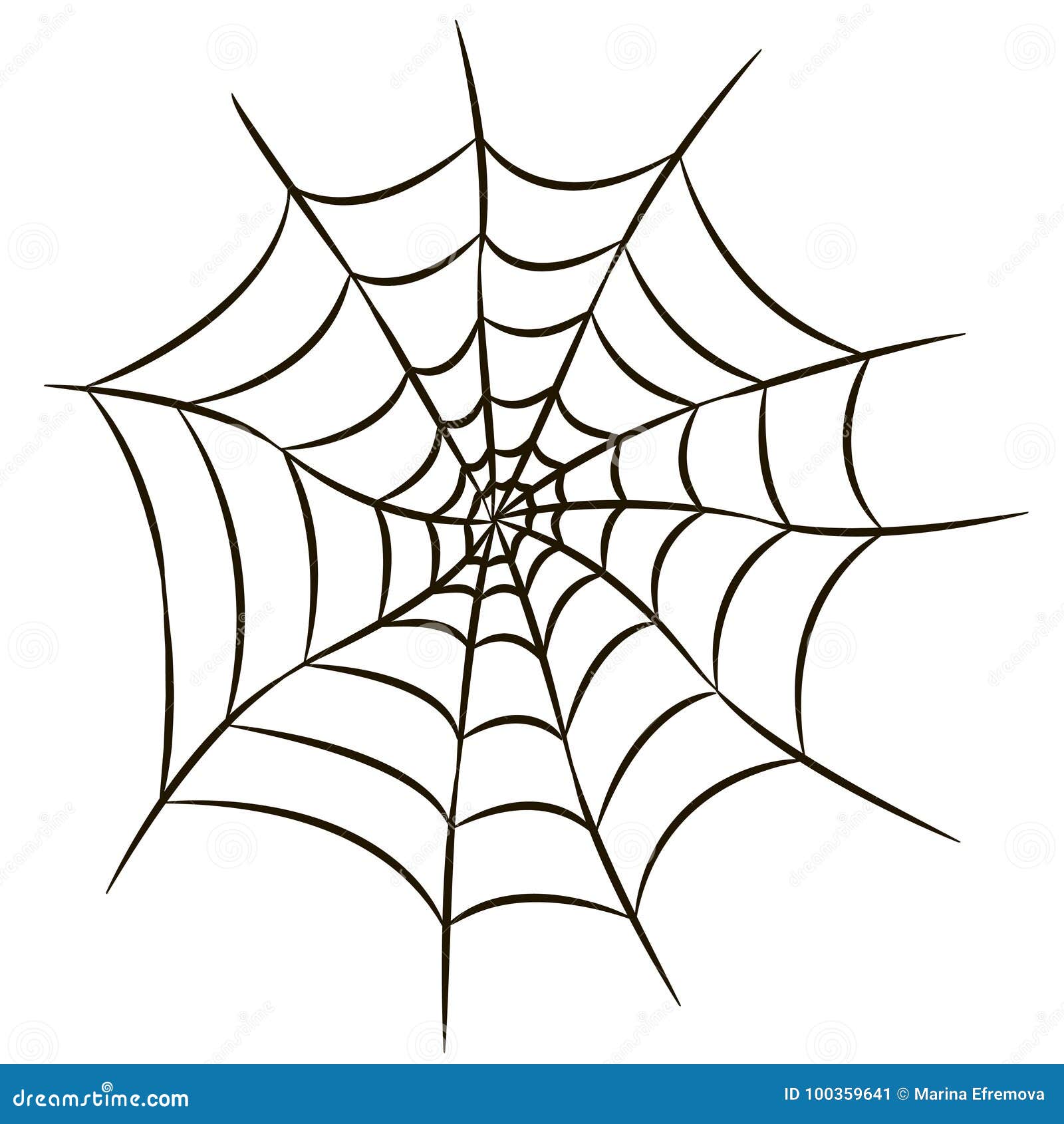 Listen and repeat
Listen and repeat
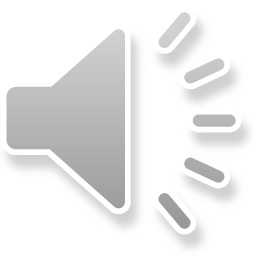 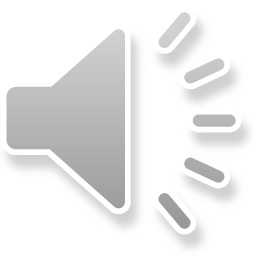 Haunted                   Castle              Cemetery  house
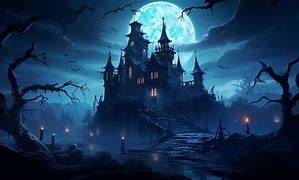 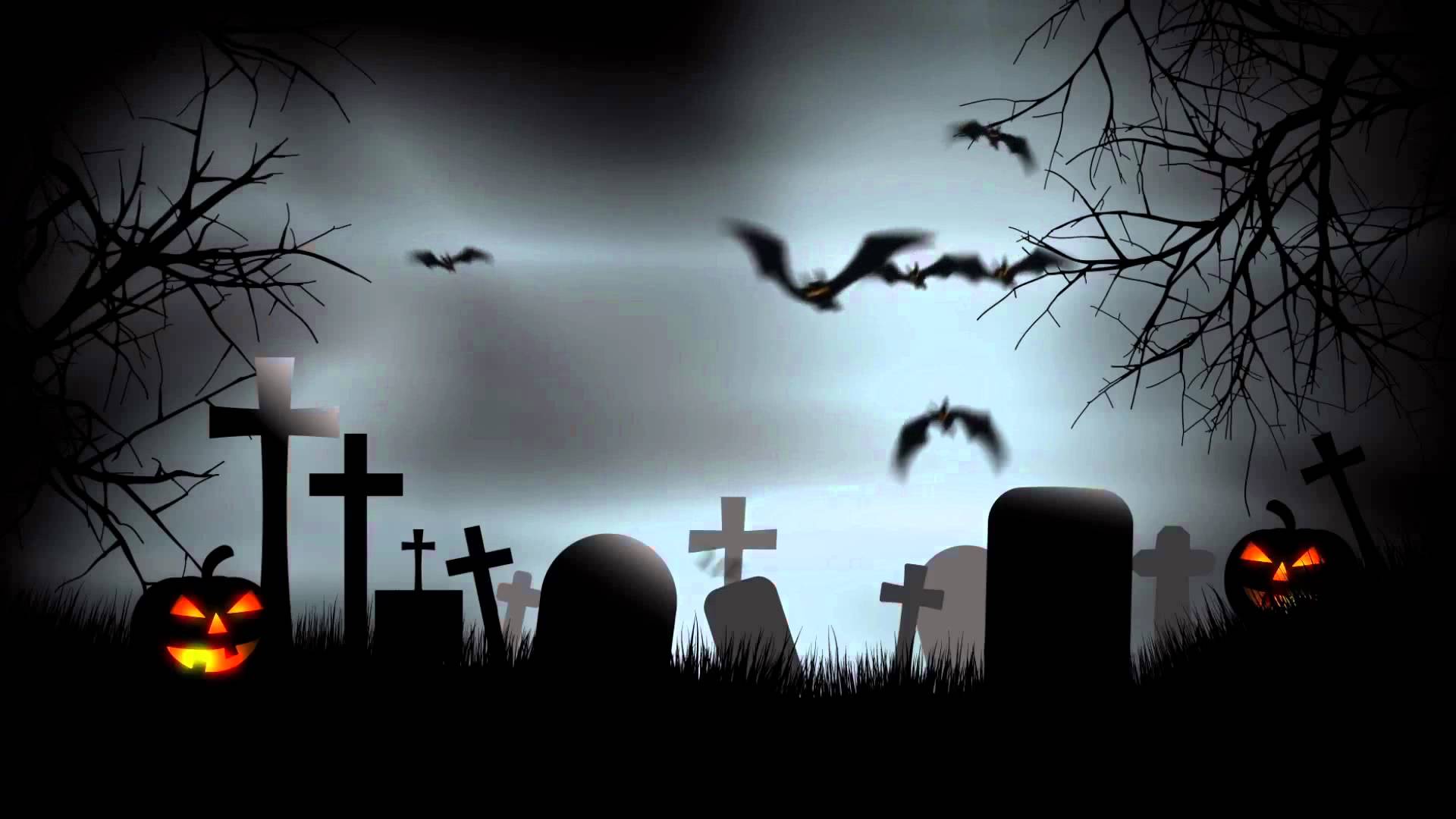 Listen and repeat
Listen and repeat
Listen and repeat
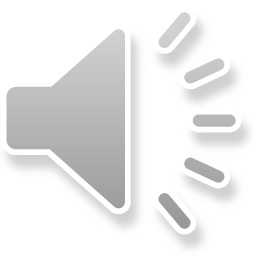 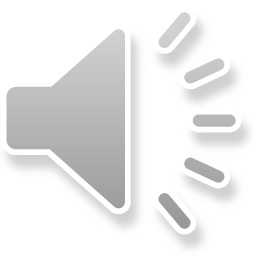 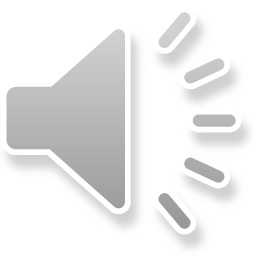 Magic               Magic        Coffin           Flying                     cauldron            Potion                             Broom
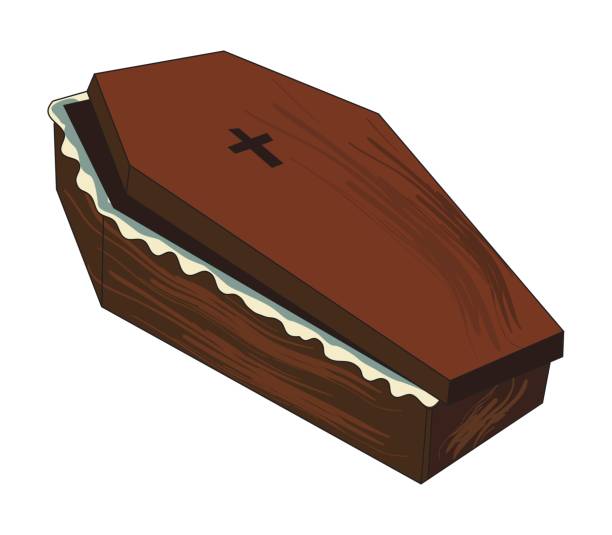 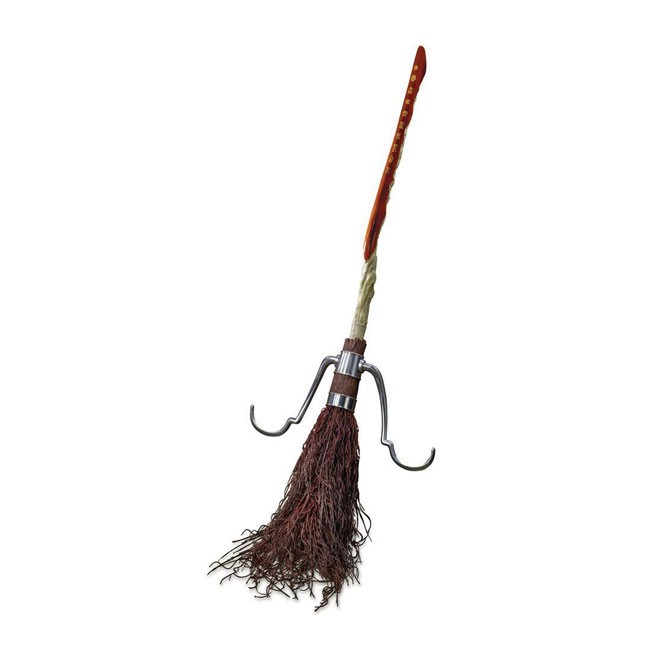 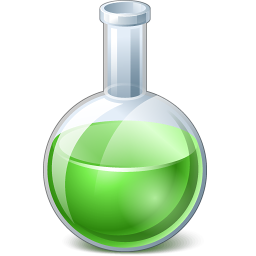 Listen
and repeat
Listen
and repeat
Listen and
repeat
Listen and repeat
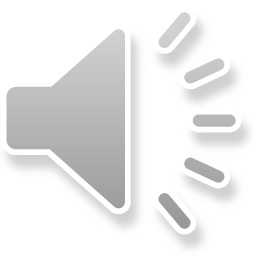 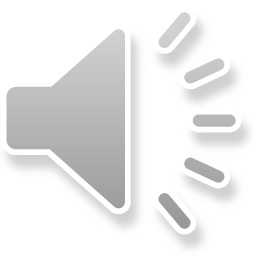 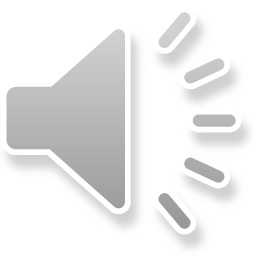 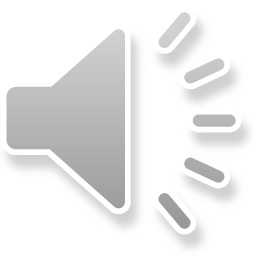 Happy Halloween